ЈАВНИ ПОЗИВза подношење предлога пројеката за примену функционално-организационих модела у јединицама локалне самоуправе у Републици СрбијиИНФО ДАН
Београд, 27. октобар 2022. године
Јавни позив
Пројекат „Локална самоуправа за 21. век” реализује Министарство државне управе и локалне самоуправе, а подржава Влада Швајцарске. 
Један од пројектних задатака је „Примена функционалних организационих модела у јединицама локалне самоуправе у Републици Србији”. 
У оквиру Пројекта, успостављен је Фонд за функционално-организационе моделе у оквиру кога је расписан други Јавни позив за подношење предлога пројеката за примену функционално-организационих модела у јединицама локалне самоуправе у Републици Србији:
Министарство државне управе и локалне самоуправе | ЈАВНИ ПОЗИВ за подношење предлога пројеката за примену функционално-организационих модела у јединицама локалне самоуправе у Републици Србији (mduls.gov.rs)
Локалне самоуправе које могу конкурисати
Јавни позив је ограничен на пројекте локалних самоуправа у којима је у периоду 2016-2019. године спроведена функционална анализа у оквиру Пројекта: „Подршка спровођењу Акционог плана Стратегије реформе јавне управе – реформа локалне самоуправе 2016-2019“. 
Локалне самоуправе које могу да конкуришу су: Горњи Милановац, Краљево, Лозница, Лесковац, Пожаревац, Параћин, Инђија, Бачка Топола, Лебане, Рашка, Крупањ, Сурдулица и Мали Зворник.
Циљеви јавног позива
Општи циљ Јавног позива јесте подизање квалитета услуга за грађане и приватни сектор кроз унапређење ефикасности и ефективности рада локалних самоуправа. 
Специфични циљ Јавног позива јесте успостављање ефикасније унутрашње организације и успешнијег функционисања градских/општинских управа, применом понуђених функционално-организационих модела и препорука за унапређење функционалности.
Примена препорука из ФА и прилагођених функционално-организационих модела
Средства се додељују ЈЛС за пројекте, који укључују примену одговарајућег функционално-организационог модела у складу са величином ЈЛС (Прилог II) и имплементацију препорука за унапређење функционалности из спроведених функционалних анализа. 

Припремљена су 4 функционално-организациона модела за локалне самоуправе различитих величина (Прилог II Јавног позива):
Модел 1 - општине до 20.000 становника;
Модел 2 - општине од 20.001 - 50.000 становника;
Модел 3 - општине/градови од 50.001 - 100.000 становника;
Модел 4 - градови са више од 100.000 становника.
Примена модела и препорука
Функционално-организациони модел и препоруке за унапређење функционалности из спроведених функционалних анализа се могу модификовати односно прилагодити у сваком појединачном случају, у складу са околностима, реалним могућностима и потребама сваке локалне самоуправе.
 
То значи да локална самоуправа није у обавези да примени цео функционално-организациони модел и примени све дате препоруке, већ је могуће да их прилагоди конкретним околностима, могућностима и потребама, под условом да се обезбеди остварење циљева Јавног позива.
Типови активности за које је могуће конкурисати
Експертска подршка у имплементацији пројектних активности:
Анализа тренутног стања услед евентуалних функционално-организационих промена у ЈЛС од момента израде функционалне анализе и подршка у имплементацији препорука из функционалне анализе; 
-  Прилагођавање функционално-организационог модела околностима, потребама и могућностима ЈЛС; 
-  Израда анализе потреба за стручним усавршавањем и сл. 

2. Уређивање и опремање просторија у функцији успостављања функционално-организационог модела:
Трошкови набавке ИТ и друге опреме/средстава, као и трошкови обука за коришћење специфичне ИТ и друге опреме или софтвера – ради успостављања услова за ефикасан рад запослених, обухваћених организационим променама; 
Трошкови реновирања, опремања, уређивања просторија/објекта неопходног за примену функционално-организационог модела;
Укупан износ средстава за ове намене не може бити већи од 40% буџета. 
3. Друге активности које нису напред наведене, а које су повезане са применом функционално-организационих модела и препорука за унапређење фунционалности.
Трајање, број предлога пројеката
Трајање пројеката. Све пројектне активности морају бити дефинисане Уговором о додели средстава из Фонда за функционално-организационe моделe и реализоване у року од девет месеци од потписивања Уговора. 

Број предлога пројеката. Свака јединица локалне самоуправе може конкурисати са највише једним пројектом.
Укупна средства и учешће ЈЛС
За Јавни позив су опредељена бесповратна средства у укупном износу од 120.000,00 швајцарских франака. 

Минимални износ који се може одобрити за пројекте, у складу са Јавним позивом, није дефинисан. Максималан износ бесповратних средстава који се може доделити по једном пројекту је 30.000,00 швајцарских франака.

Не постоји обавеза сопственог учешћа локалне самоуправе у финансирању реализације предложеног пројекта. 

Уколико су обезбеђена додатна средства из буџета ЈЛС или из других извора финансирања, потребно их је навести у буџету пројекта.
Прихватљиви трошкови
Трошкови ангажовања експерата у циљу имплементације пројекта

Трошкови у вези са уређивањем и опремањем просторија у функцији  успостављања прилагођеног функционално-организационог модела

Други оправдани трошкови

Укупан износ трошкова набавке ИТ и друге опреме/средстава, као и трошкова обука за коришћење специфичне ИТ и друге опреме или софтвера не може бити већи од 40%
Неприхватљиви трошкови
Зараде запослених 
ПДВ  
Трошкови настали пре потписивања Уговора;
Трошкови школарина, стипендија;
Трошкови активности које не доприносе постизању циљева Јавног позива; 
Трошкови спровођења и похађања програма стручног усавршавања, државног и стручних испита, испита за лиценце, испита за инспекторе и сл; 
Трошкови везани за рад и оснивање комуналне милиције;
Трошкови учешћа службеника на конференцијама и конгресима у земљи и иностранству;
Трошкови активности које подржавају рад политичких странака;
Трошкови активности које дискриминишу права појединаца или група на основу пола, верске припадности, националности;
Трошкови активности које се већ финансирају из неког другог пројекта;
Дуг и покривање губитака или задужења;
Каматне стопе;
Трошкови куповине земљишта или зграда;
Куповина превозних и транспортних возила.
Управљање пројектом
Активности управљања пројектом (управљање пројектом, координација активности, административна и слична подршка) треба да обављају запослени у ЈЛС. 

ЈЛС образује радну групу, именује председника радне групе и координатора који је контакт особа испред ЈЛС. 

По правилима Јавног позива, зараде тима за управљање пројектом не могу бити финансиране у оквиру пројекта.
Прилози Јавног позива
Прилог I 		Смернице за припрему предлога пројеката
Прилог II		Функционално-организациони модели
Прилог III		Упутство за регистрацију за Инфо-дан
Прилог IV		Инфо-дан – Агенда 
Прилог V		Образац за подношење предлога пројекта
Прилог VI		Образац за подношење предлога буџета пројекта
Прилог VII-1		Модел периодичног наративног извештаја
Прилог VII-2		Модел периодичног финансијског извештаја
Прилог VIII-1 		Модел финалног наративног извештаја
Прилог VIII-2 		Модел финалног финансијског извештаја
Потребна документација
При подношењу предлога пројекта, неопходно је доставити следећу документацију:

Образац за подношење предлога пројекта (Прилог V) и
Образац за подношење предлога буџета пројекта (Прилог VI).
Додатну документацију, која се подноси алтернативно - само за пројекте којима је предвиђено извођење грађевинских радова, набавка техничке и/или ИТ опреме и набавка и/или израда софтвера.
Врло пажљиво испуните Образац за подношење предлога пројекта (Прилог V) и Образац за подношење предлога буџета пројекта (Прилог VI), у складу са Смерницама (Прилог I) . 

Обратите пажњу на обим текста, број страна и оквире за унос текста. 
 
Будите прецизни и унесите довољно јасне информације, посебно у делу у којем се објашњава како ће се постићи циљеви пројекта, који ће позитивни резултати произаћи из пројекта и како су повезани циљеви, резултати и активности пројекта.

Обрасце попуњавајте користећи фонт „Arial“, 11 pt.
Како попунити обрасце за пријаву пројекта
Како поднети пријаву и рок за подношење пријаве
Пријаве се подносе у електронској форми, у PDF формату и у основним, тј. Word и Excel форматима у којима су документа првобитно сачињена, пре потписивања.

Образац за подношење предлога пројекта (Прилог V), Образац за подношење предлога буџета пројекта (Прилог VI) и евентуалну додатну документацију потребно је доставити на адресу mirjana.p.brajovic@mduls.gov.rs .  

Крајњи рок за пријем пријава је 22. новембар 2022. године до 15.00 часова. 

Пријаве које су послате после назначеног рока неће бити разматране.

Питања можете послати имејлом на адресу mirjana.p.brajovic@mduls.gov.rs, најкасније до 17. новембра 2022. године, до 15 часова.
Евалуација
Процес евалуације биће организован на следећи начин:
Aдминистративна провера
Техничко-финансијска провера

За техничко-финансијску проверу квалитета предложених пројеката биће задужена Евалуациона комисија, састављена од представника МДУЛС и СКГО. 

Коначну одлуку о финансирању пројеката у оквиру овог јавног позива доноси министар, на предлог Евалуационе комисије и претходну сагласност Донатора. 

Одлука министра о избору предлога пројеката биће објављена на сајту Министарства, најкасније 40 радних дана по закључењу Јавног позива.
Уговор, плаћања, повраћај средстава
Начин и рок реализације додељених средстава као и остали услови од значаја за реализацију пројекта уређују се Уговором. 

Након потписивања Уговора,  90% износа одобрених средстава ће бити уплаћено ЈЛС. Преосталих 10% средстава ће бити уплаћено ЈЛС након одобравања финалног финансијског и наративног извештаја од стране Министарствa. 

У складу са Уговором, одабране ЈЛС ће бити у обавези да врате финансијска средства која су планирана, али нису утрошена и оправдана финансијским извештајем или нису утрошена у складу са одобреним пројектом и одобреним буџетом.
Извештавање, видљивост и комуникација
Обавезно извештавање
Периодични извештај укључује наративни (Прилог VII-1) и финансијски извештај (Прилог VII-2). 

Финални извештај укључује наративни (Прилог VIII-1) и финансијски извештај (Прилог VIII-2). 

Видљивост и комуникација
Корисници средстава овог јавног позива, у обавези су да, приликом промоције Пројекта, истакну донаторство, у складу са добијеним упутствима од стране Министарства.
Упути за попуњавање Обрасца за подношење предлога пројекта (Прилог V)
Општи подаци
Општи подаци о ЈЛС: назив ЈЛС, одговорно лице, подаци лица које је одговорно за подношење пројекта, матични број носиоца пројекта, ПИБ носиоца пројекта и други подаци

Кратак резиме пројекта: назив пројекта, општи и специфични циљеви, трајање, буџет, функционално-организациони модел који ЈЛС планира да модификује и примени, планирани резултати, активности и други подаци.
Релевантност пројекта
Питање 2.1 Опишите проблеме које предложени пројекат примене функционално- организационих модела и имплементације препорука за унапређење функционалности треба да реши у Вашој ЈЛС (максимално једна страна).

Каква је унутрашња организација локалне управе?
Који су проблеми и слабости?
Како би се предлогом пројекта проблеми могли решити?
Релевантност пројекта
Питање 2.2. Дефинишите циљне групе и крајње кориснике, њихове потребе и ограничења. Наведите на који начин ће активности пројекта утицати на наведене циљне групе и крајње кориснике и њихове потребе (максимално пола стране)

Циљне групе

Директни корисници
 
Крајњи корисници

Како ће свакодневни рад запослених у ЈЛС бити унапређен / поједностављен
Ефикасност и изводљивост
Питање 3.1. Шта треба постићи? Дефинишите општи и специфичан/не (посебан/не) циљ/еве и очекиване резултате пројекта (максимално једна страна).

Општи циљ пројекта се односи на крајњи резултат пројекта који се огледа у реформи рада локалне самоуправе. 

Пројекат треба да садржи 1 општи циљ.
Ефикасност и изводљивост
Специфични циљ пројекта (сврха) објашњава укупну позитивну промену у односу на главну циљну групу. 

Специфични циљ пројекта представља конкретан циљ који се може остварити током трајања пројекта и са расположивим људским и материјалним ресурсима, који ће дугорочно допринети остваривању општег циља пројекта. 

Предлогом пројекта је потребно формулисати највише 3 специфична циља.
Ефикасност и изводљивост
Питање 3.2. Опишите предложене активности и потребне ресурсе за реализацију активности, и прецизирајте очекиване резултате у вези са активностима. Прецизирајте који функционално-организациони модел планирате да примените у оквиру пројекта. Наведите да ли је потребно прилагодити модел околностима у Вашој ЈЛС, из којих разлога и на који начин (максимално две и по стране)
Активности су радње које су планиране да се предузму пројектним задатком ради остваривања пројектом предвиђених резултата. Свака активност уобичајено има одређено трајање и потребне ресурсе за реализацију.
Екстерни сарадници - могуће је ангажовати екстерне сараднике – експерте за подршку у спровођењу пројектних активности, у складу са критеријумима позива. Уколико је то планирано, у опису активности образложите зашто је неопходно ангажовати спољне сараднике.
Резултати су конкретне промене, које настају као последице успешно изведених активности. Резултате гарантујете пројектом и пројектни тим је одговоран за њихову реализацију.
Примери описа активности и резултата
Активност 1: Припрема прилагођеног функционално-организационог модела, у складу са потребама и могућностима локалне самоуправе 
Резултат 1: Одлука о примени прилагођеног функционално-организационог модела

Активност 2: Припрема и успостављање функционално-организационих модела и почетак обављања функције 
Резултат 2: Успостављен функционално-организациони модел и почетак обављања функције
Примери описа активности и резултата
Активност 3: Припрема предлога нових решења о распоређивању за службенике и уговора о раду за намештенике, у складу са изменама у правном и институционалном оквиру 
Резултат 3: Израђена нова решења за службенике и израђени нови уговори о раду за намештенике

Активност 4: Ангажовање правних лица/предузетника за обављање одређених активности 
Резултат 4: Ангажована правна лица/предузетници за обављање одређених активности  (навести послове о којима се ради). 

Активност 5: Анализа потреба за стручним усавршавањем 
Резултат 5: Израђена и усвојена Анализа потреба за стручним усавршавањем.
Веза између активности, резултата и циљева - пример
Ефикасност и изводљивост
Питање 3.3  Акциони план за реализацију пројекта
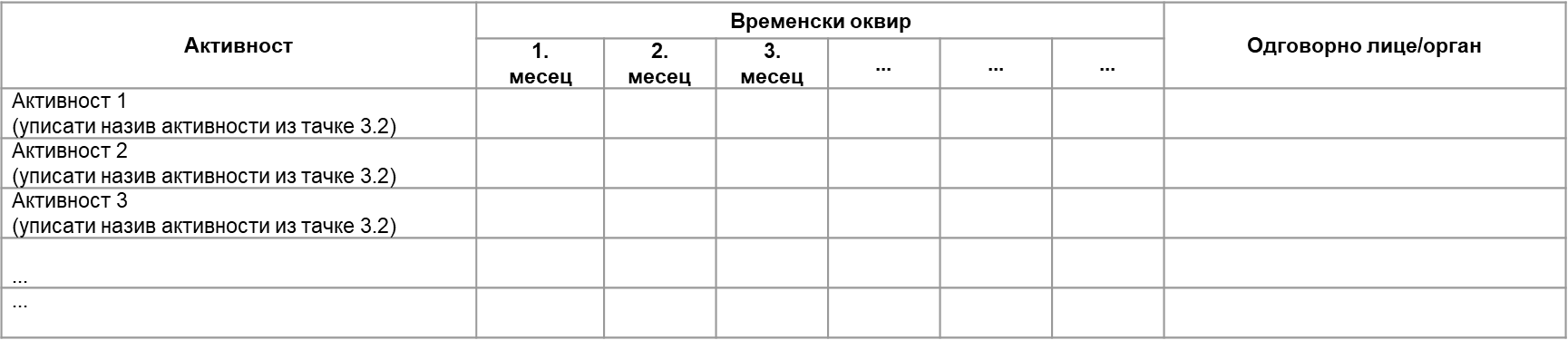 Активности у Акционом плану за реализацију пројекта треба да садрже активности  које су наведене у тачки 3.2 Обрасца за подношење предлога пројекта и да прате бројеве активности како су наведене у тачки 3.2.

Попунити табелу тако да активности буду временски усклађене и изводљиве.

Пројекат мора бити реализован у року од 9 месеци од дана потписивања уговора.
Одрживост
Питање 4.1 Наведите главне предуслове и претпоставке за успешну реализацију пројекта
Опишите уколико постоје предуслови или претпоставке за реализацију пројекта како би пројекат могао да почне у планираном року. 

Питање 4.2 Очекивани  институционални утицај 
У првој колони табеле потребно је обележити са Х поља која одговарају институционалном/им утицају/има који се остварује/у реализацијом пројекта, а у последњој колони дати опис утицаја.

Питање 4.3. Објаснити како ће се обезбедити одрживост пројекта након његовог завршетка
Финансијска одрживост
Институционална одрживост
Унапређење принципа доброг управљања
Питање: 5.1 На који начин ће реализација пројекта осликавати унапређење принципа доброг управљања (принципи доброг управљања су: одговорност, транспарентност, ефикасност и делотворност, партиципација владавине права и недискриминација)? 

Потребно је објаснити на који начин ће реализација пројекта односно примена функционално - организационог модела утицати на унапређење принципа доброг управљања:

Ефикасност и делотворност:
Транспарентност и учешће јавности у раду локалне самоуправе: 
Одговорност и владавина права:
Равноправност и недискриминација:
Корисници организационих промена
Питање 6.1:  Одредити корисике нових или побољшаних услуга, приказати их по полу, узимајући у обзир и рањиве групе? 

У предлогу пројекта неопходно је одредити кориснике нових или побољшаних услуга и навести њихов број. 

Корисници морају бити разврстани по полу, узимајући у обзир и рањиве групе:
Роми, 
лица са сметњама у развоју и инвалидитетом и 
корисници Закона о социјалној заштити. 

Уколико корисници припадају рањивим групама становништва, сваку групу је неопходно разврстати према полу.
Упути за попуњавање Обрасца за подношење предлога буџета пројекта (Прилог VI)
Основна правила припреме буџета
Буџет пројекта (Прилог VI) треба да буде јасно дефинисан према активностима и да укључени трошкови буду реални и неопходни за реализацију пројекта. 

Све набавке дефинисане буџетом, по активностима, морају бити спроведене у складу са Законом о јавним набавкама. 

Опис ставки мора бити довољно детаљан, а све ставке разложене на главне компоненте. Како би се обезбедило уношење свих ставки, могуће је додавање редова (или смањење, уколико је то потребно).

Број јединица и јединична вредност морају бити прецизирани за сваку ставку, у зависности од датих индикација. Буџет треба да обухвата трошкове који се односе на Пројекат у целини, укључујући и суфинансирање (уколико је предвиђено).
Основна правила припреме буџета - наставак
Суфинансирање: само ЈЛС које су одлучиле да суфинансирају активности пројекта  у буџет уносе податке о суфинансираним активностима.
		
Буџет мора бити израђен у CHF. 

Трошкови буџета треба да буду изражени у бруто вредностима, осим за обвезникe ПДВ-a који вршe промет добара или услуга, а који су ослобођени плаћања ПДВ-a на основу Закона о ратификацији Споразума између СРЈ и Швајцарске конфедерације о техничкој и финансијској помоћи, чији трошкови се приказују у нето износу.

У буџет се уносе само активности које имају трошак
Експертска подршка
У Обрасцу предлога буџета пројекта, за сваког експерта потребно је навести област/и за коју/е ће бити ангажован. 

Трошкове ангажовања експерата треба исказати кроз број дана и бруто накнаду по дану, док трошкове ангажовања правних лица/предузетника који су обвезници ПДВ-а треба исказати кроз број дана и накнаду по дану у нето износу.
Опрема
Навести детаљну листу и опис опреме чија се набавка планира, а чија је намена образложена у наративном предлогу пројекта.

У буџет унети јединичне цене за сваку појединачну ставку.

Финансијски износ за набавку ИТ и сваке друге потребне опреме/средстава за обављање различитих делатности из надлежности ЛС, као и трошкови обука за коришћење специфичне ИТ и друге опреме или софтвера не могу бити већи од 40% одобреног буџета пројекта.
Остали трошкови и услуге
Трошкови реновирања 
Унети податке за сваки трошак / услугу посебно.
У зависности од типа трошкова, потребно је приложити спецификацију радова и потребне дозволе, у складу са законском регулативом. 

Други трошкови и услуге које су предвиђене пројектом 
Прецизирати типологију трошкова или услуга. Унети податке за сваки трошак / услугу посебно. Начелни износи неће бити прихваћени.
Друге трошкове и услуге је потребно унети у предлог буџета, у активност којој припадају, по појединачним ставкама.

Напомена: Евалуациона комисија задржава право да у току оцењивања пројеката тражи додатне информације о начину на који је утврђена тржишна вредност услуге, робе или радова.
Пример буџета
ХВАЛА НА ПАЖЊИ